Aquaponics
System
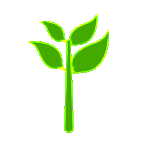 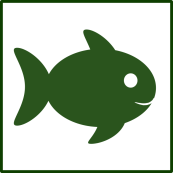 Anna Mesas Llaurado - n01130896
Arlene Docherty - n01131590
Gwenael Mery - n01131572
Natalia Sokolowska – n01131614
Sean Keane - n01130941
Team 5
Aquaponics System
EPS@ISEP – Spring 2014
1
Introduction
 Problem
 Objective
 Motivation
 Different Options – State of the Art
 Marketing
 Design – Product Development
 Operation and Materials
 Ethical and Deontological Concerns
 Sustainability
 Conclusions – Where we are now
 Questions
Team 5
Aquaponics System
Summary
EPS@ISEP – Spring 2014
2
Problem

 To design and build a system without the use of soil and supported by water recirculation.

 Must be as sustainable as possible.
Objective

 To create a working system to support both fish and plant culture.

 Monitor parameters in the system.

 Budget of €250
Motivation

 To create a very sustainable, eco-friendly product.

 To design our own unique product.
Team 5
Aquaponics System
Introduction
EPS@ISEP – Spring 2014
4
Fish Harvest
Fish excrete Ammonia
Plant Harvest
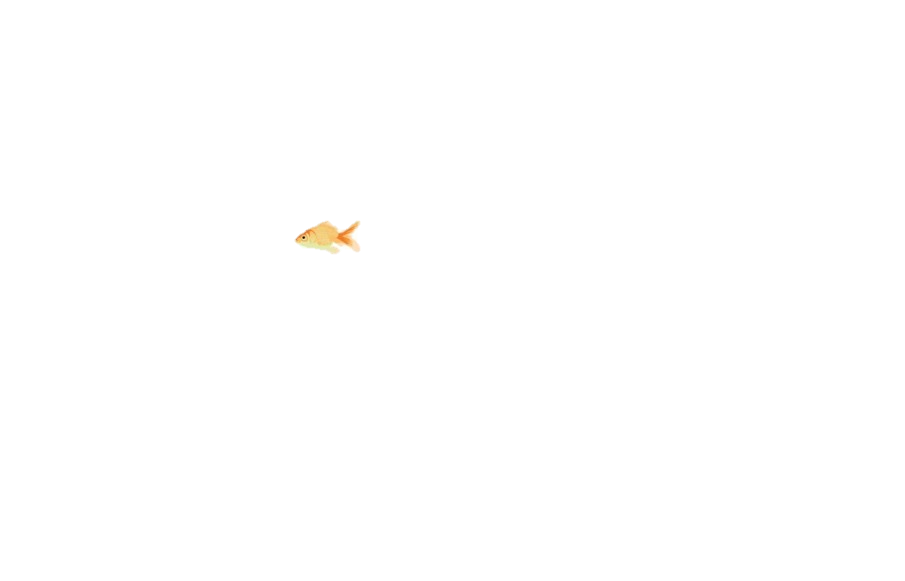 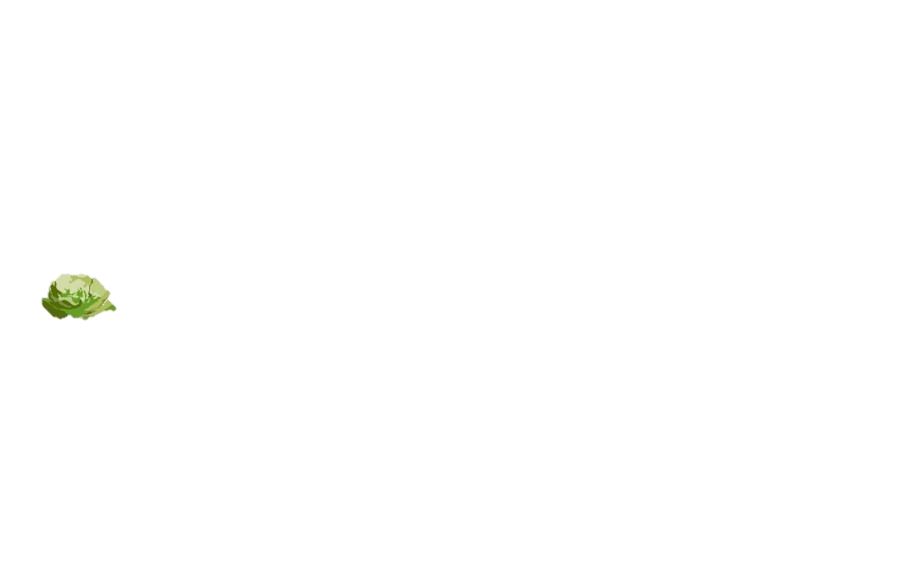 Nitrosomonas sp. Converts Ammonia to Nitrites
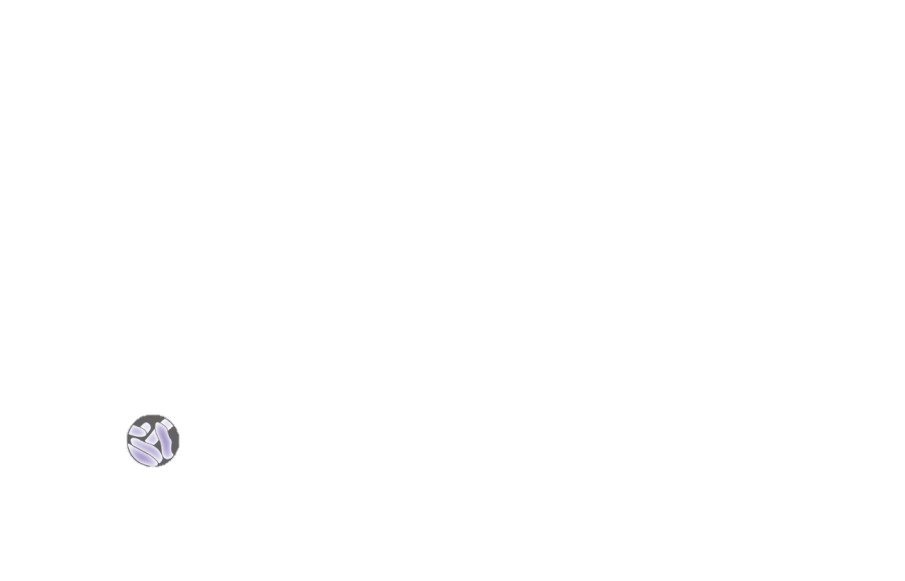 Plants absorb Nitrates
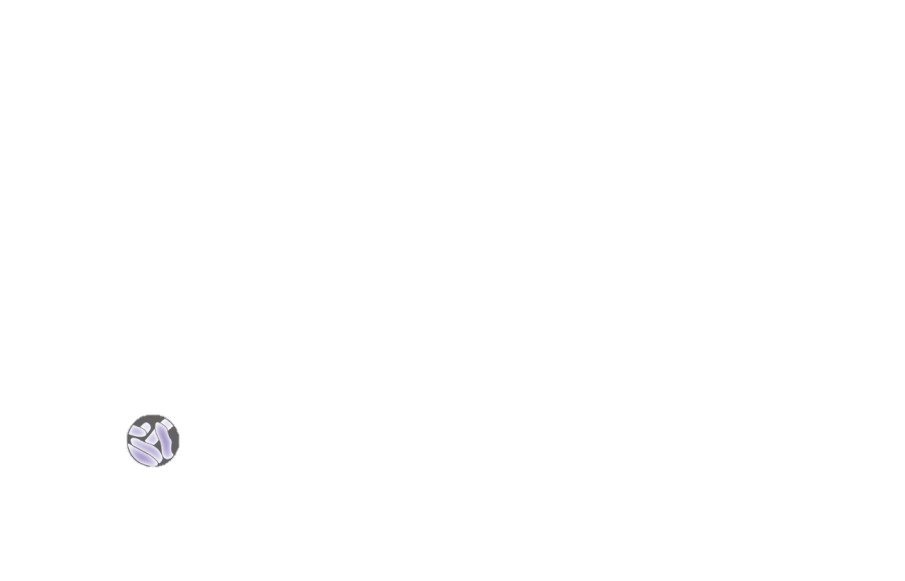 Nitrobacter sp. Converts Nitrites to Nitrates
Team 5
Aquaponics System
System
EPS@ISEP – Spring 2014
3
2 - Grow Bed
Continuous flow
Flood and drain
Chift pist
Nutrient film technique
Deep water culture
Media filled beds
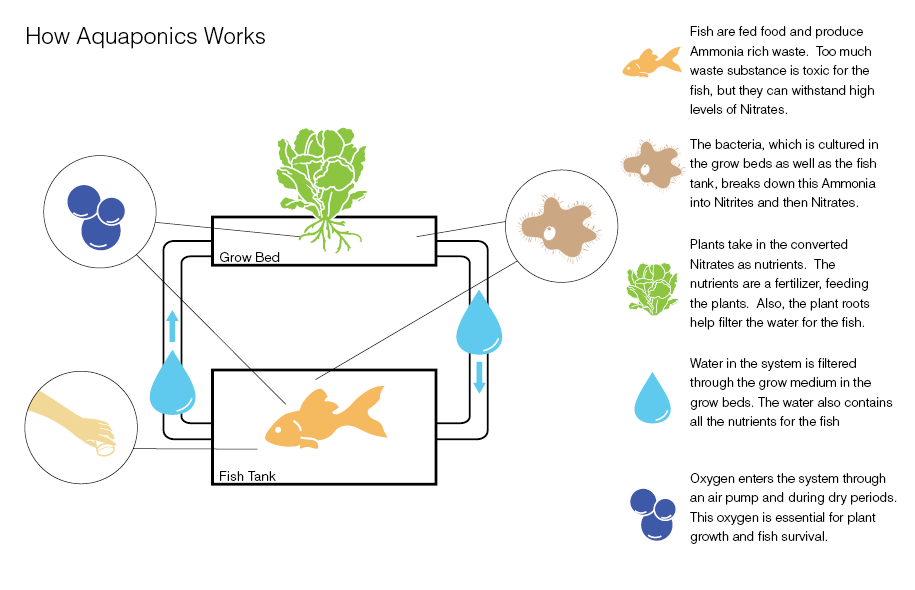 2
1
1 - Water circulation
Fig. 1
Team 5
Aquaponics System
State of the Art
EPS@ISEP – Spring 2014
5
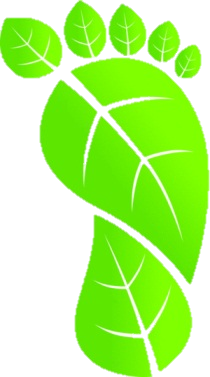 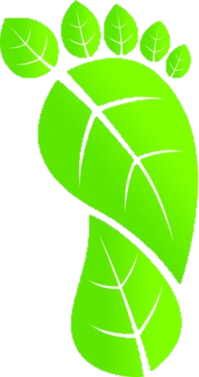 Fig. 4
Fig. 3
Fig. 2
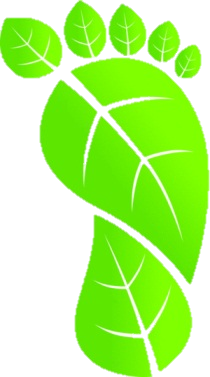 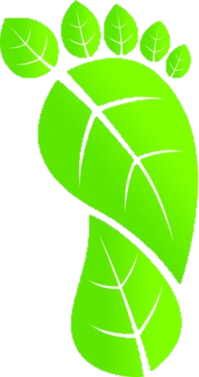 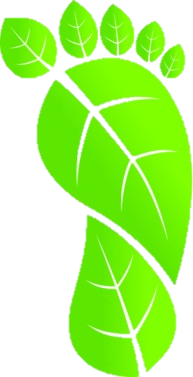 Team 5
Aquaponics System
Competitors
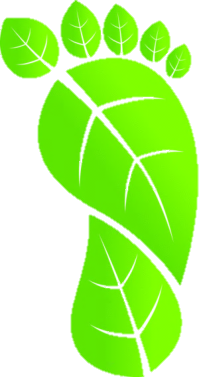 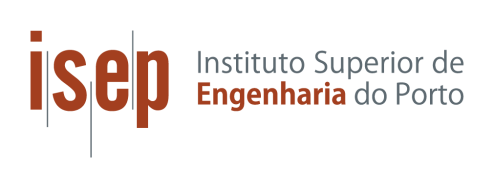 EPS@ISEP – Spring 2014
6
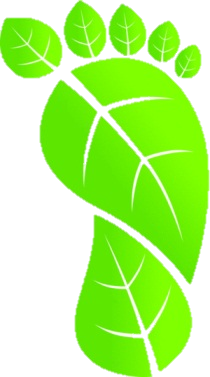 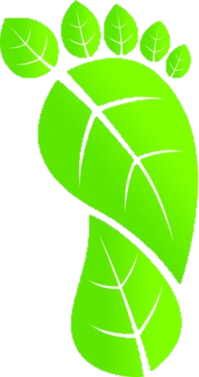 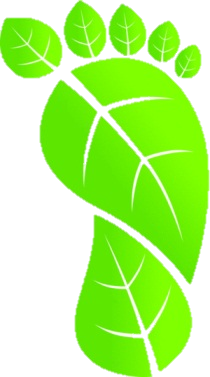 Opportunities
Obtaining EU funding and further development
Introducing our prototype to the new markets outside Europe
Threats
Copying (or improving)  our prototype  by bigger companies
Launching  of worldwide shipping by our competitors
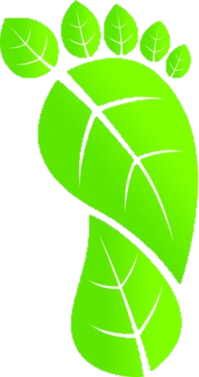 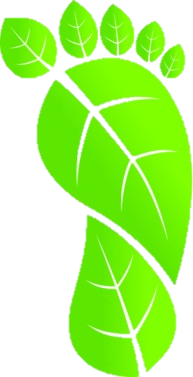 Team 5
Aquaponics System
SWOT Analysis
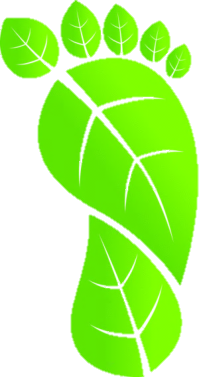 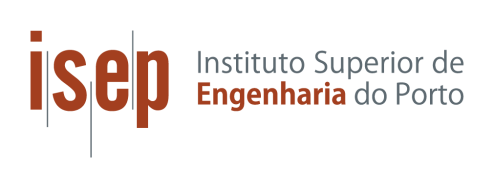 EPS@ISEP – Spring 2014
7
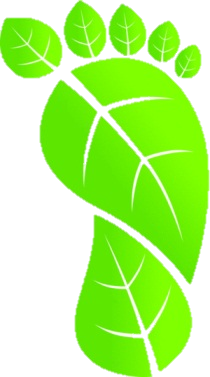 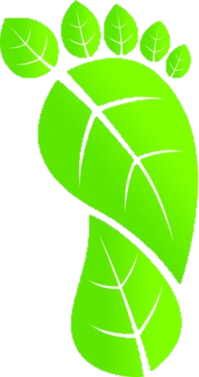 Household appliance that makes cooking easier
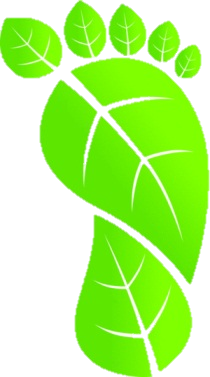 Modern luxury gadget
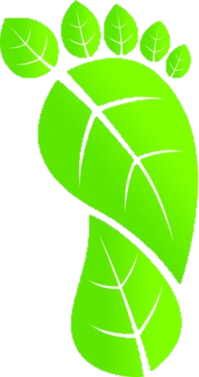 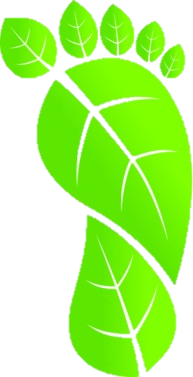 Team 5
Aquaponics System
Approaches
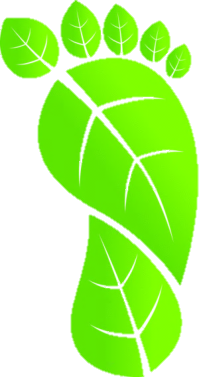 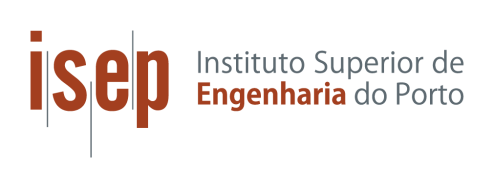 EPS@ISEP – Spring 2014
8
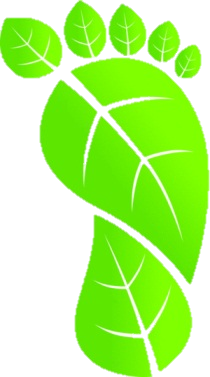 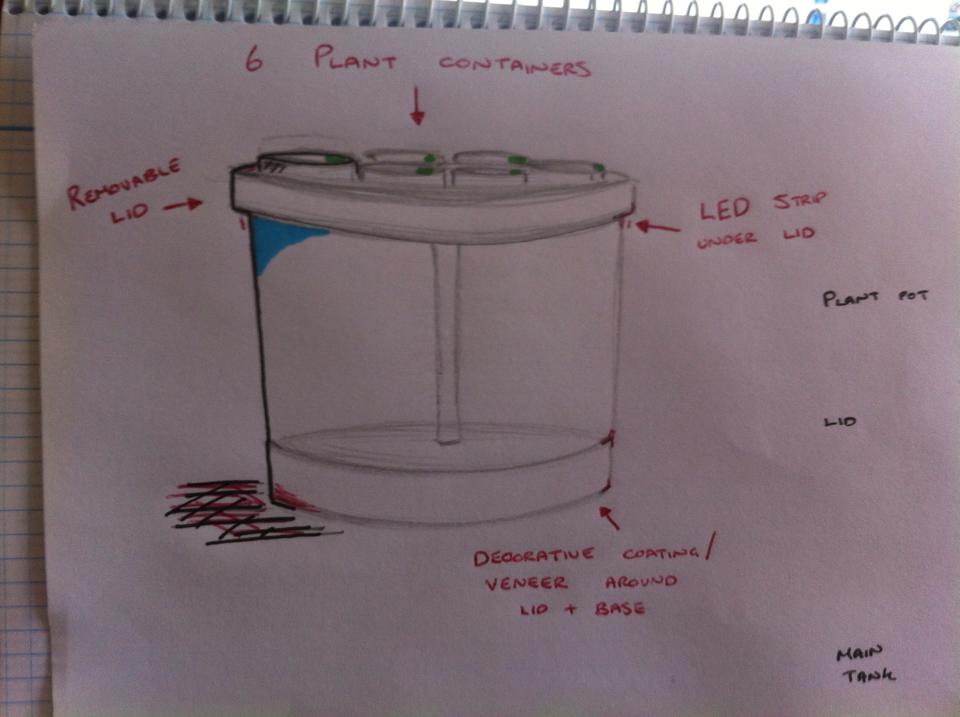 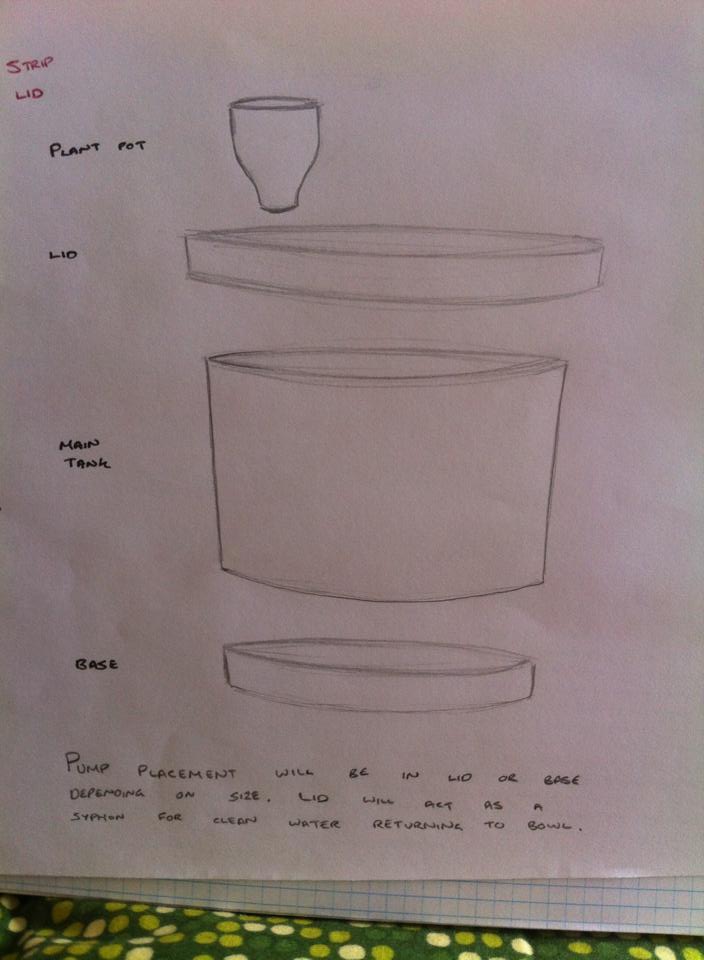 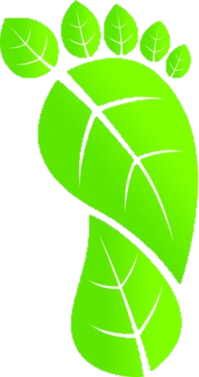 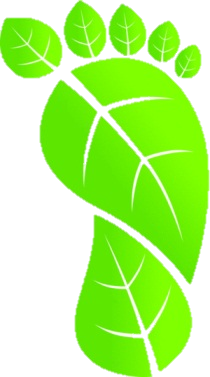 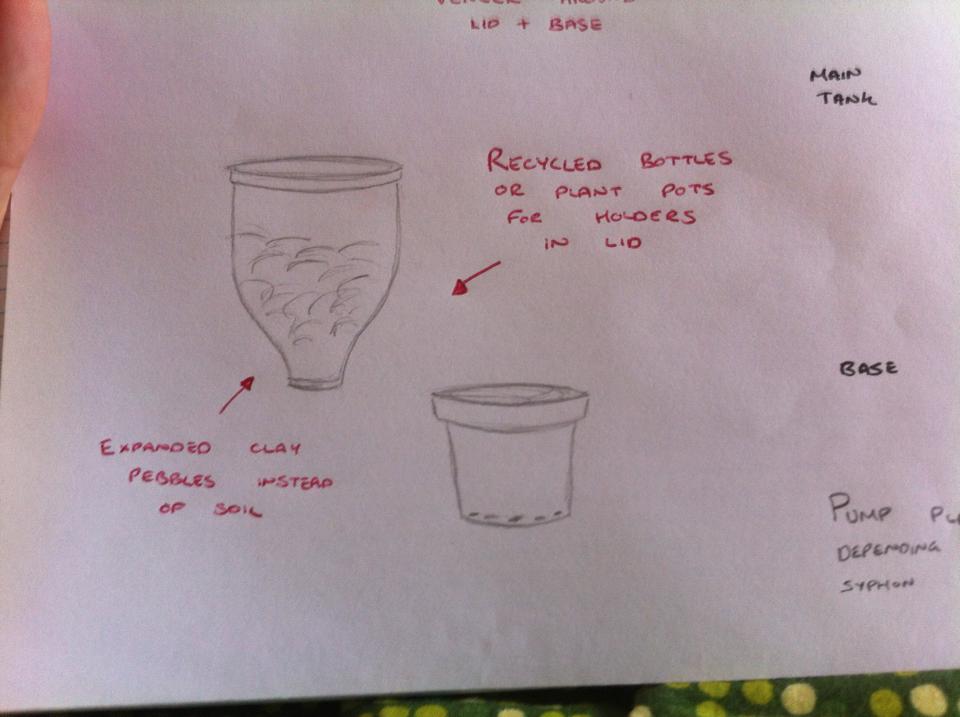 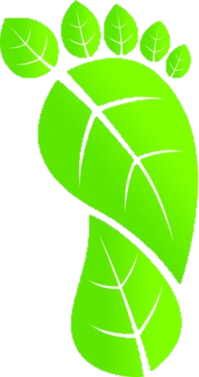 Simple
Aesthetic
Sleek
Modern
Centre-Piece
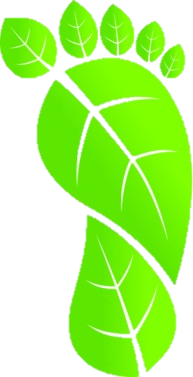 Team 5
Aquaponics System
Initial Design
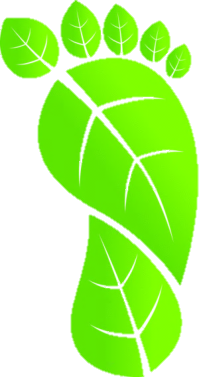 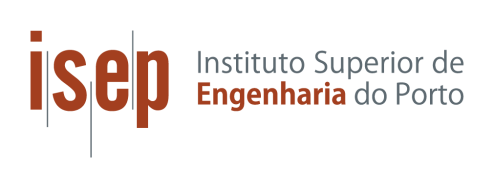 EPS@ISEP – Spring 2014
9
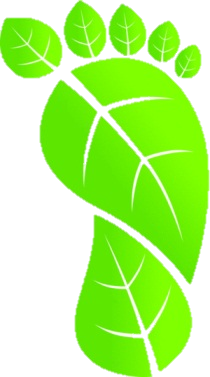 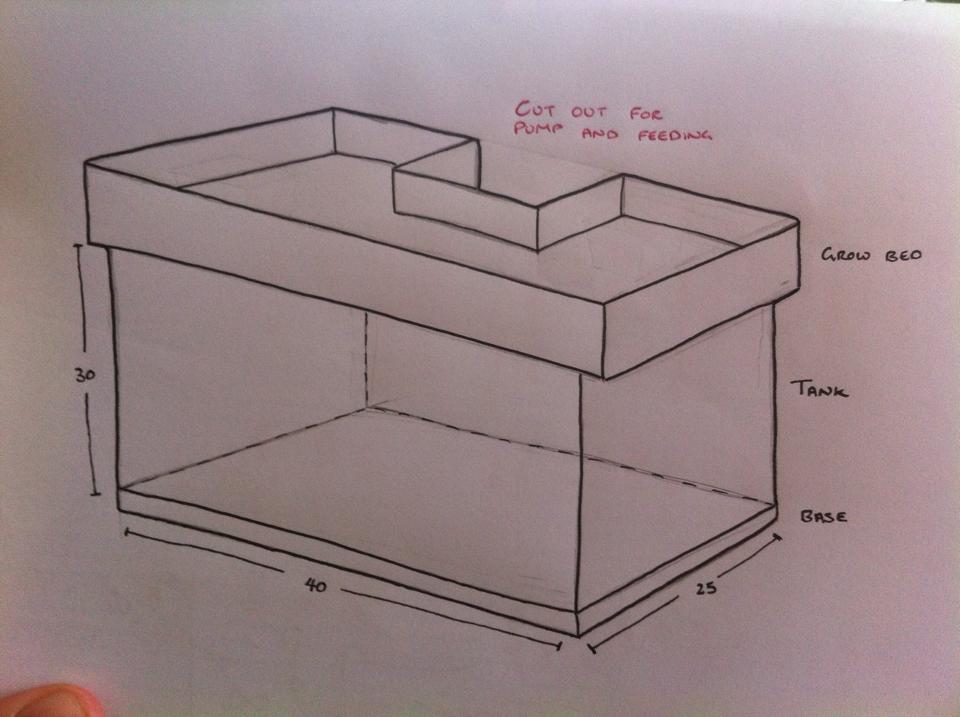 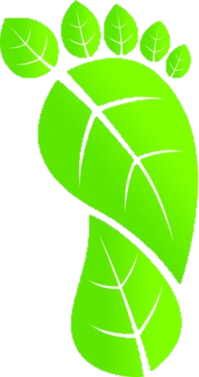 Grow Bed
Tank
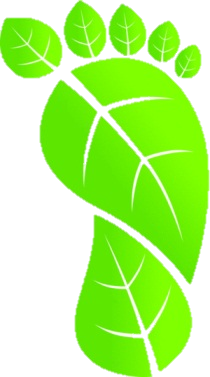 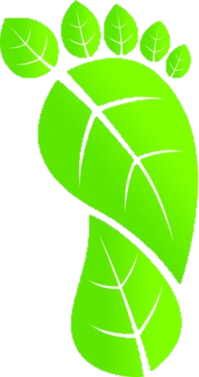 Dimensions:  H300, W250, L400
Unethical
Larger Tank
Easier Access
Simple Manufacture
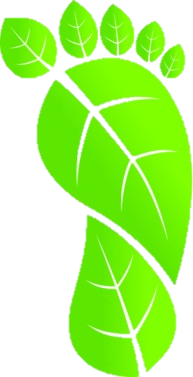 Font for body.
Team 5
Aquaponics System
Design Development
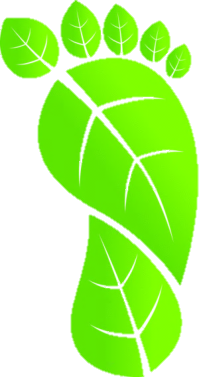 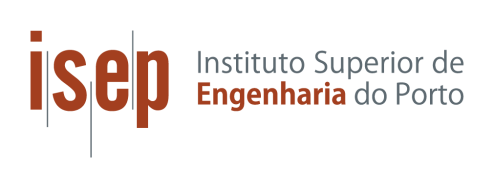 EPS@ISEP – Spring 2014
10
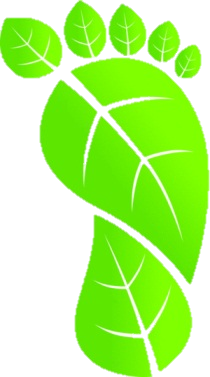 Honesty
Responsibility
Confidence
Justice
Respect
What ?
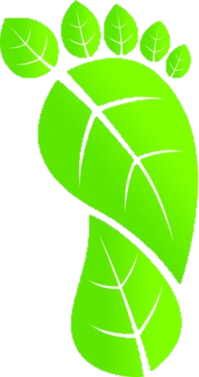 Why ?
Quality of Life
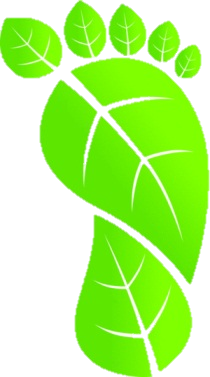 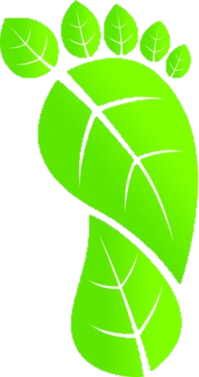 Community                
Profession
Client/Employer 
Colleagues
How ?
Fig. 5
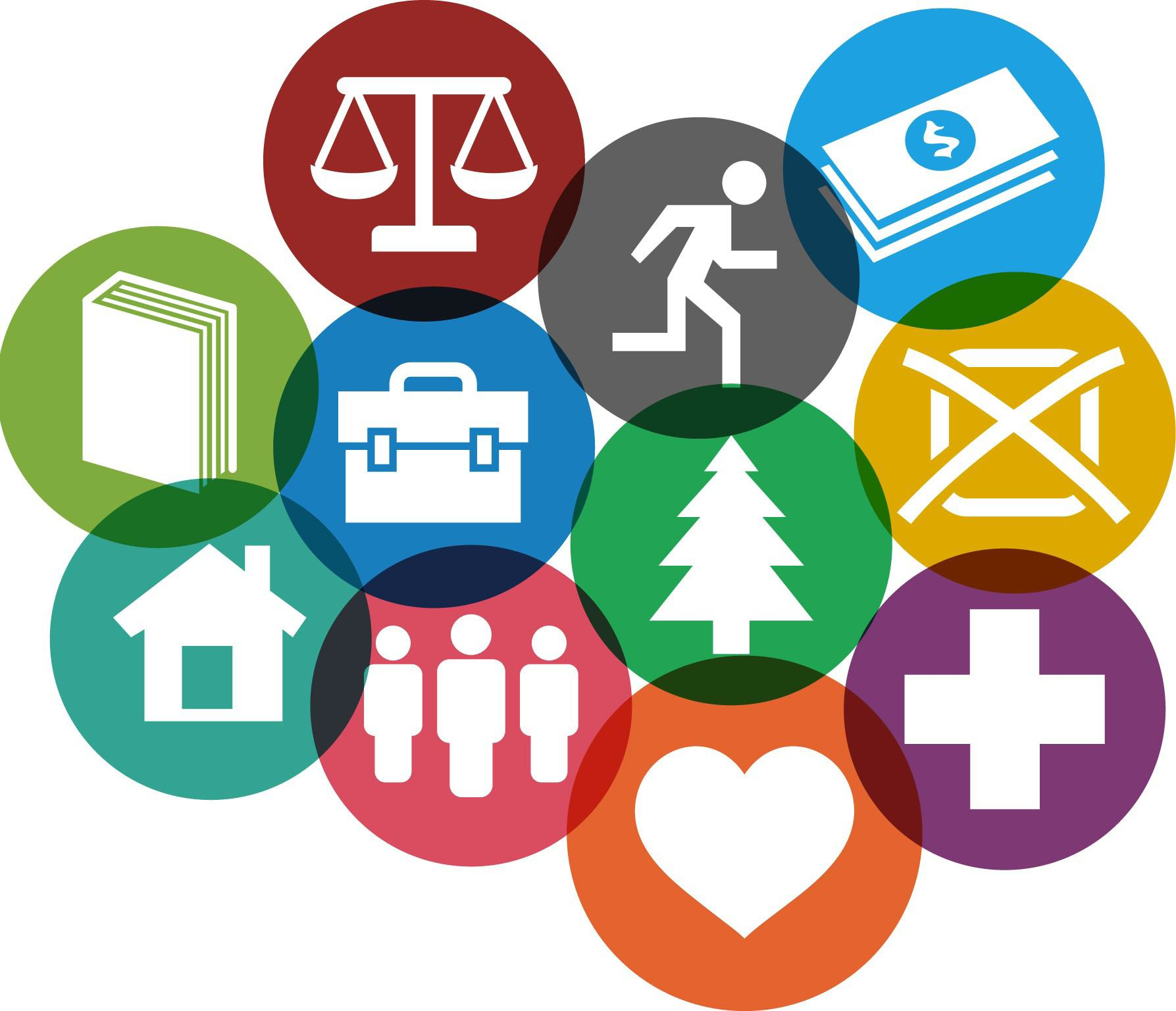 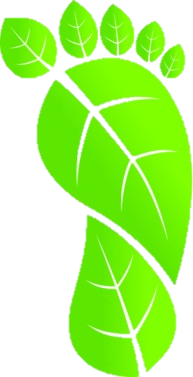 Font for body.
Team 5
Aquaponics System
Ethics + Deontology
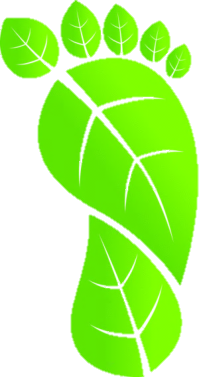 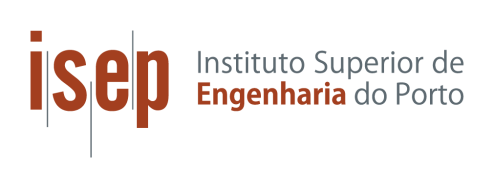 EPS@ISEP – Spring 2014
11
Academics
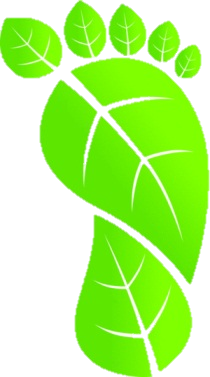 Marketing
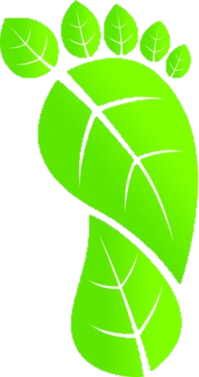 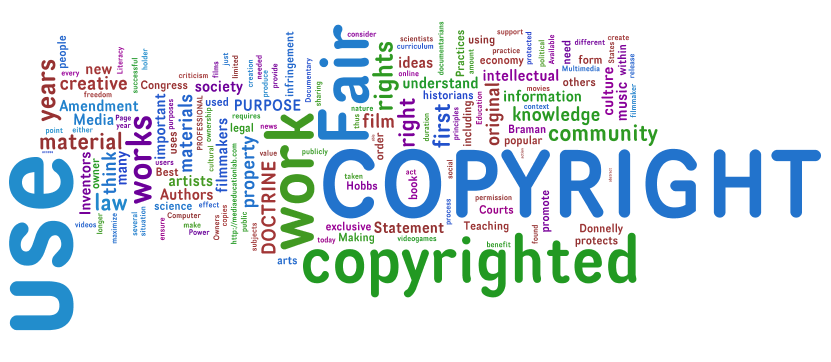 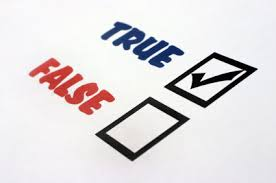 Fig. 6
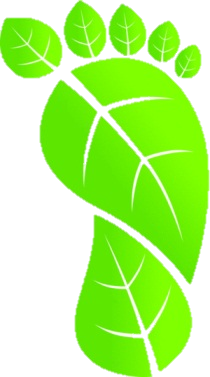 Fig. 7
Environmental
Liability
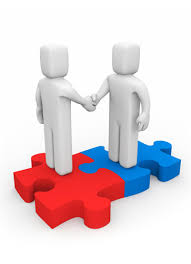 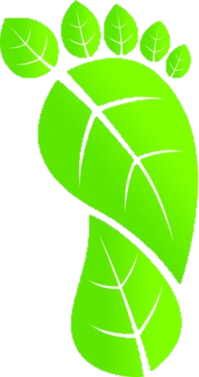 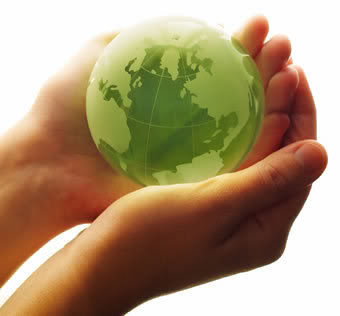 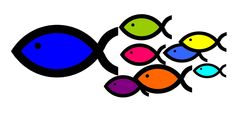 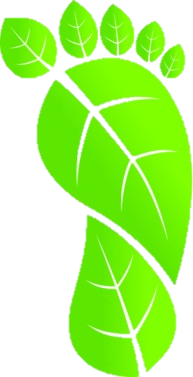 Fig. 9
Fig. 10
Fig. 8
Team 5
Aquaponics System
Ethics + Deontology
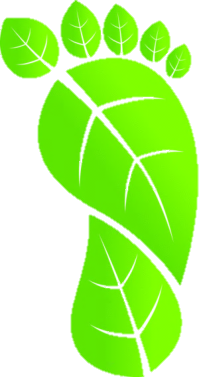 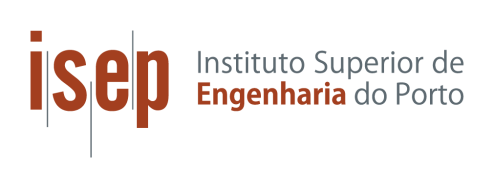 EPS@ISEP – Spring 2014
12
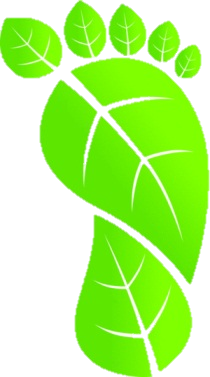 Three Spheres of Sustainability
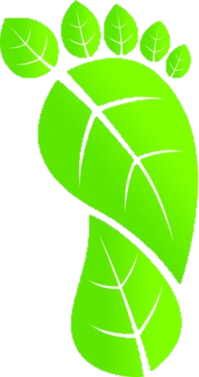 Environmental
Viable
Bearable
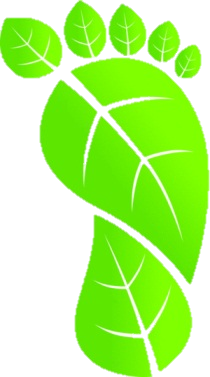 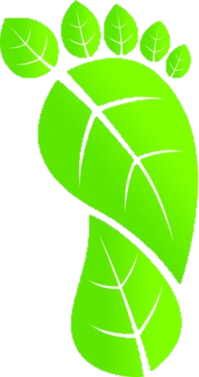 Economic
Social
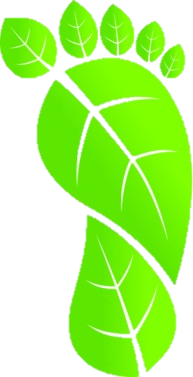 Equitable
Team 5
Aquaponics System
Sustainability
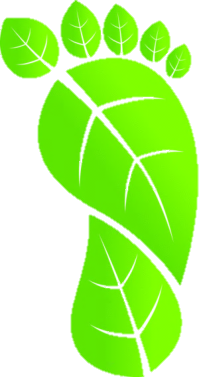 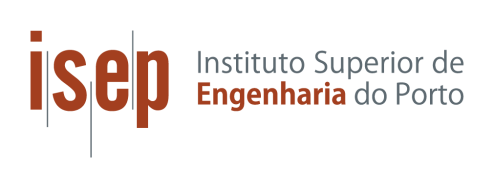 EPS@ISEP – Spring 2014
13
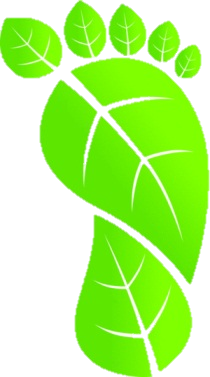 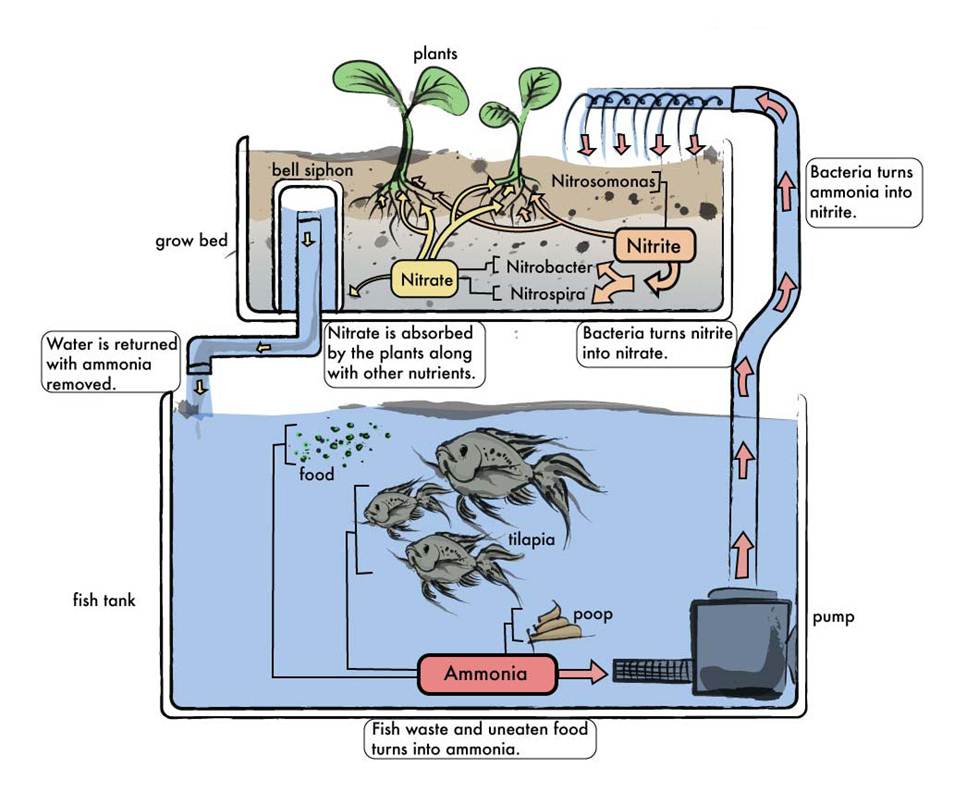 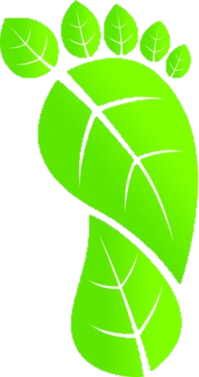 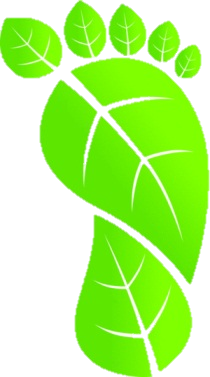 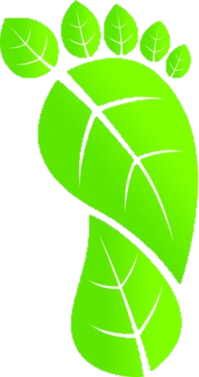 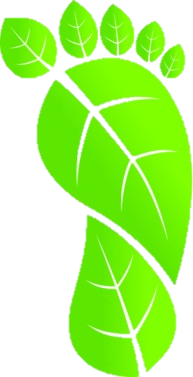 Fig. 11
Team 5
Aquaponics System
Our System
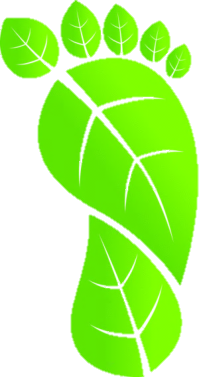 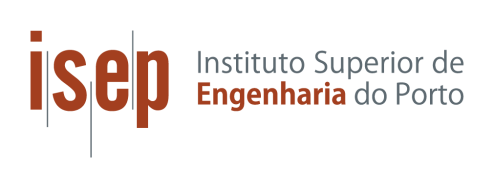 EPS@ISEP – Spring 2014
14
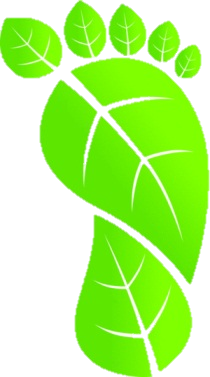 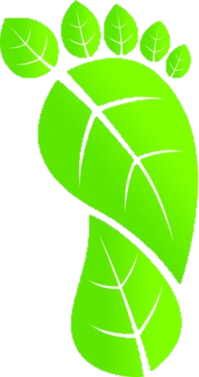 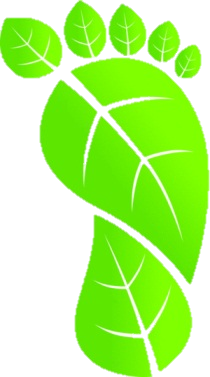 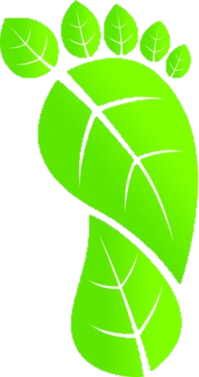 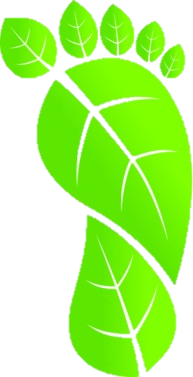 Team 5
Aquaponics System
Materials
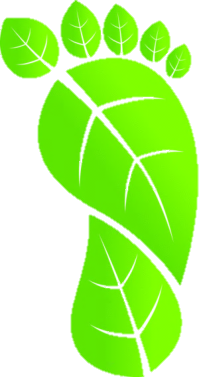 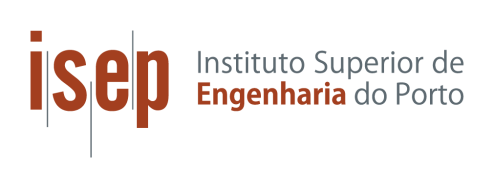 EPS@ISEP – Spring 2014
15
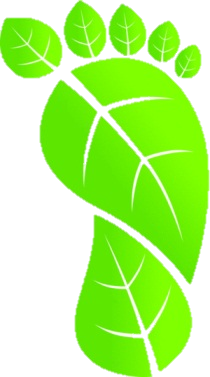 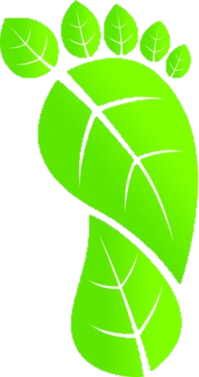 Achievements
Design and material list finalised
Good background knowledge about all areas of aquaponic systems
Decided on suitable market area and developed plan
Considered possibilities to apply sustainability  in our project

Future Developments
Buy all components 
Create precise drawings on computer software
Combine all  the components and build the prototype
Do all necessary tests
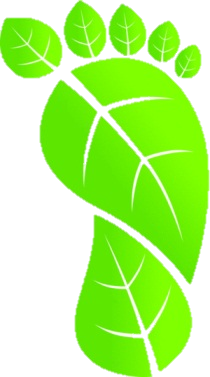 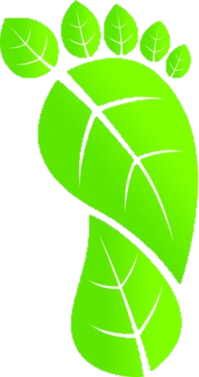 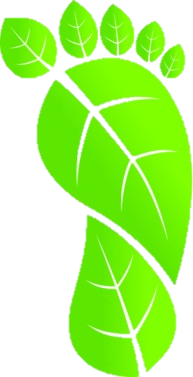 Team 5
Aquaponics System
Conclusions
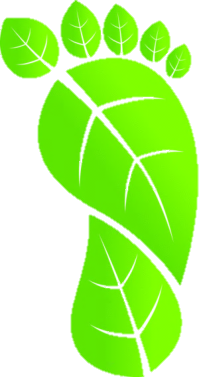 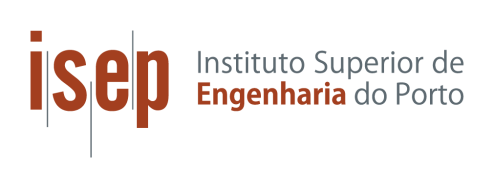 EPS@ISEP – Spring 2014
16
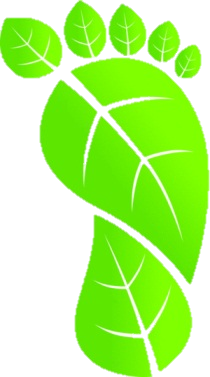 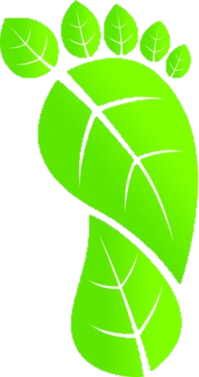 Aquaponics
System
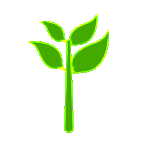 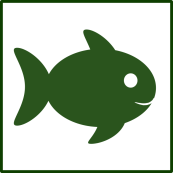 Thanks for Listening!
      Any Questions ?
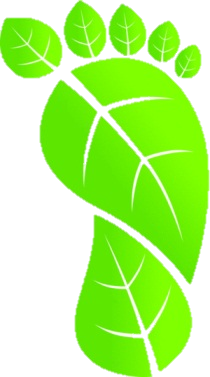 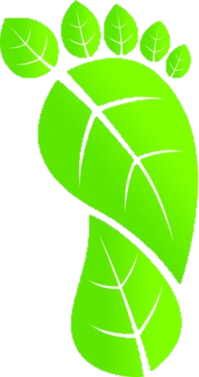 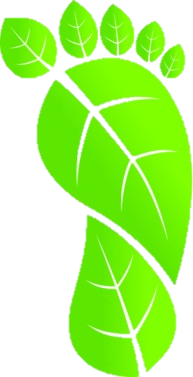 Team 5
Aquaponics System
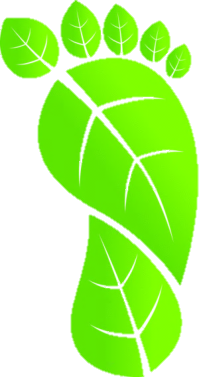 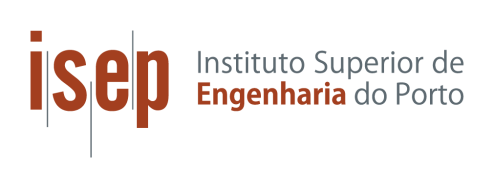 EPS@ISEP – Spring 2014
17
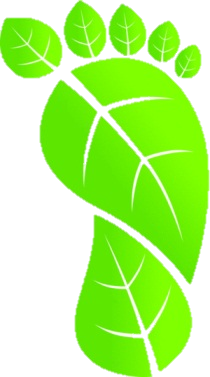 Figure N0   -     Link
http://aquaponicsplan.com/aquaponics-systems-at-home-recreating-the-mother-nature-in-your-backyard/
https://www.backtotheroots.com/shop/aquafarm
http://backyardaquaponicsshop.com/
http://aquaponics.com/
http://www.revestida.com/tag/salud-mental
http://www.otis.edu/library/copyright-fair-use-guidelines
http://www.preparednesspro.com/are-you-part-of-the-problem
http://www.gehnastore.com/cms.php?id_cms=14-Guarantee-Gehna-Online%20JewelryStore
http://s402.photobucket.com/user/sealhuntdfocanada/media/Animals-Hands-Holding-Green-Earth.jpg.html
http://www.pinterest.com/huhuwaiting4u/pins/
http://ablogaboutnothinginparticular.com/wp-content/uploads/2014/01/DIY-Aquaponics.jpg
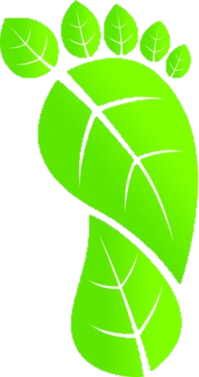 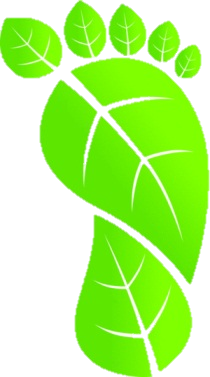 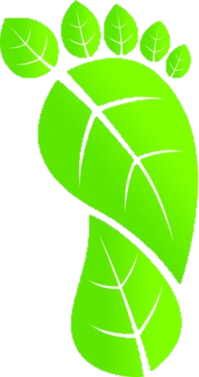 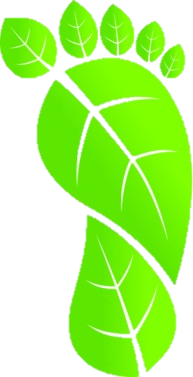 Team 5
Aquaponics System
Bibliography
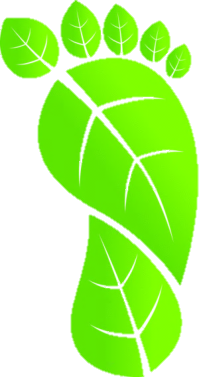 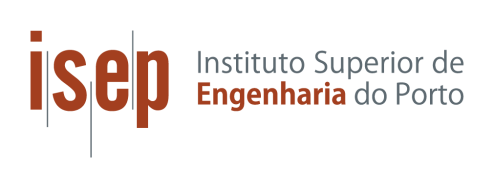 EPS@ISEP – Spring 2014
18